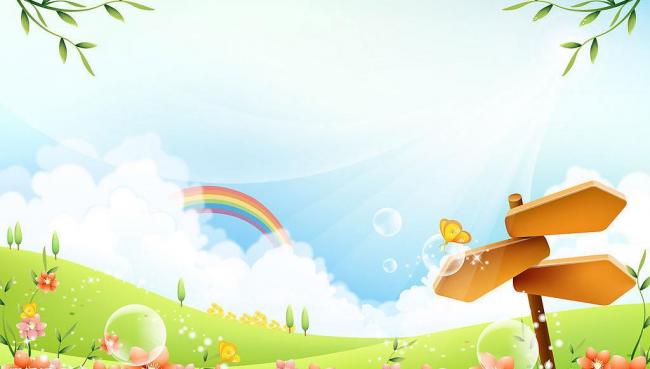 Keát noái tri thöùc vôùi cuoäc soáng
TIEÁNG VIEÄT 1
Mình hát lên  nào !
Bài hát : “A, B, C Tiếng Việt”
Khởi  động!
Mảnh ghép sắc màu
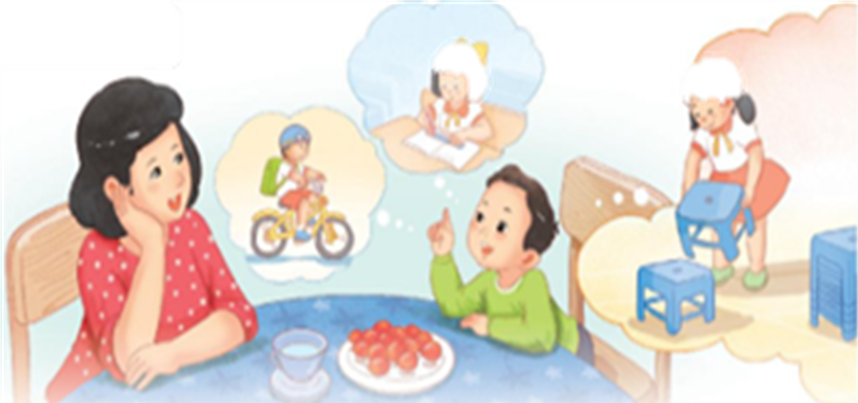 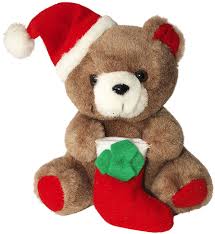 Bµi
E  e		£  ª
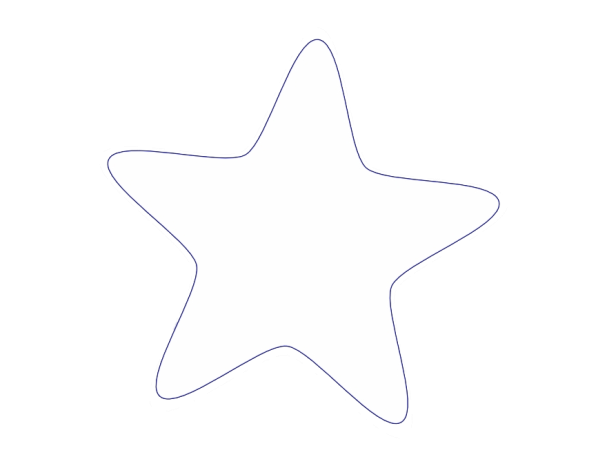 4
TIẾT 1
1
NhËn biÕt
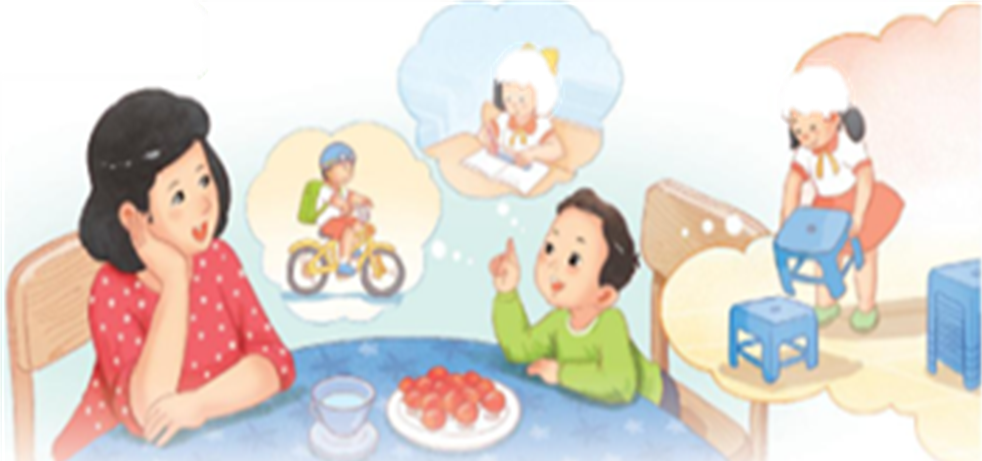 e
e
BÐ kÓ mÑ nghe vÒ b¹n bÌ
e
ª
e
ª
2
§äc
e
ª
b
e
b
ª
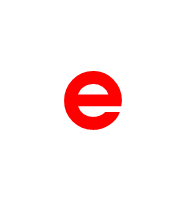 b
b
ª
Mình cùng thi tài!
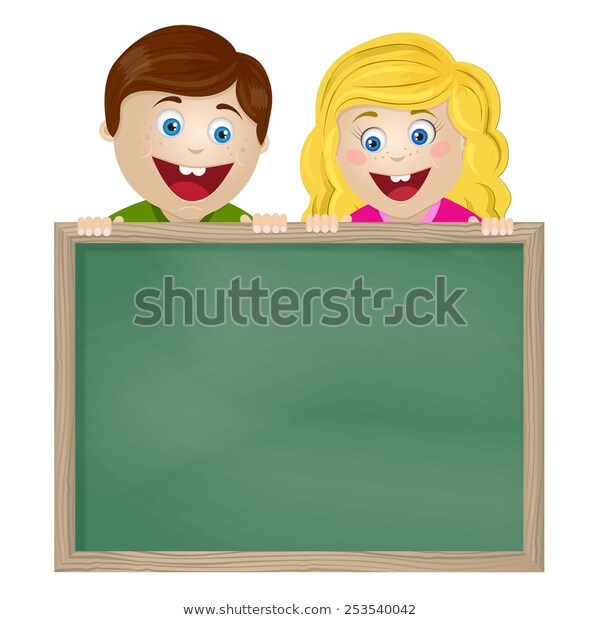 Tạo tiếng mới có âm e, ª
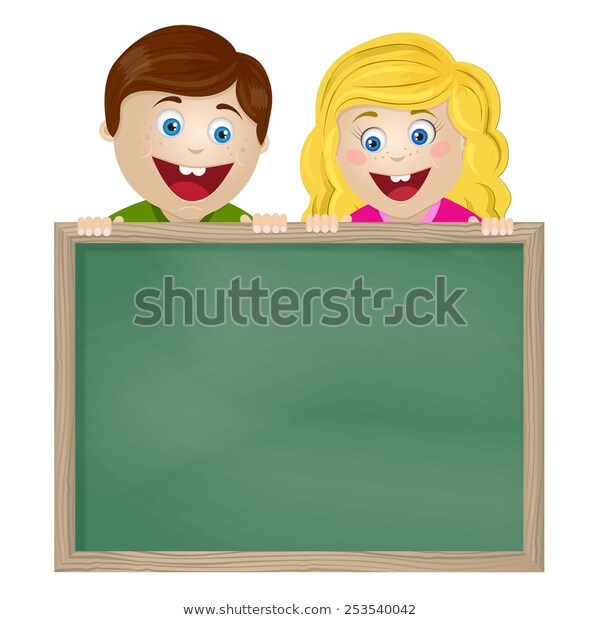 Mình cùng thi tài!
Tạo tiếng mới có âm e, ª
b
e
bÐ
M:   bÐ
2
§äc
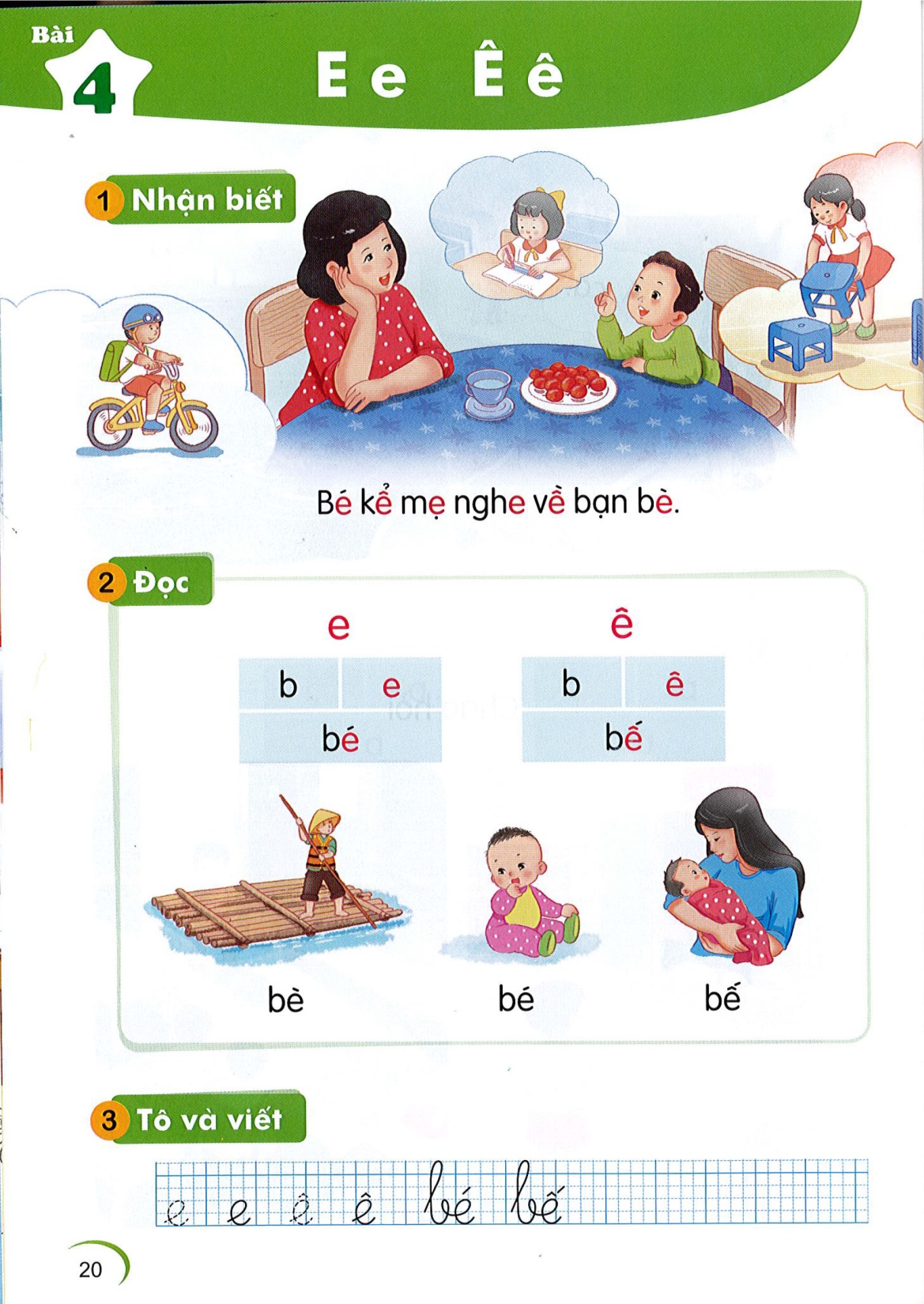 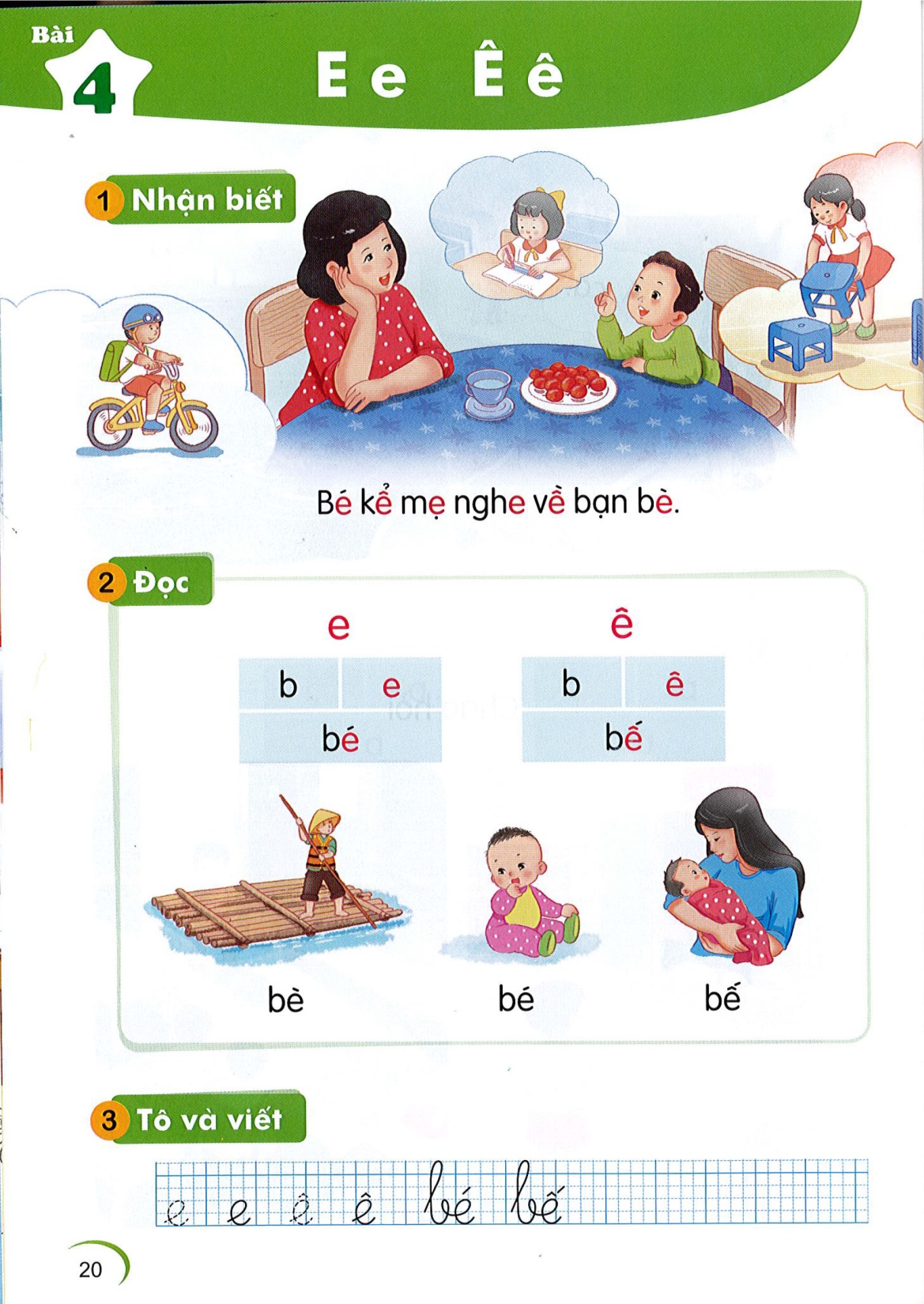 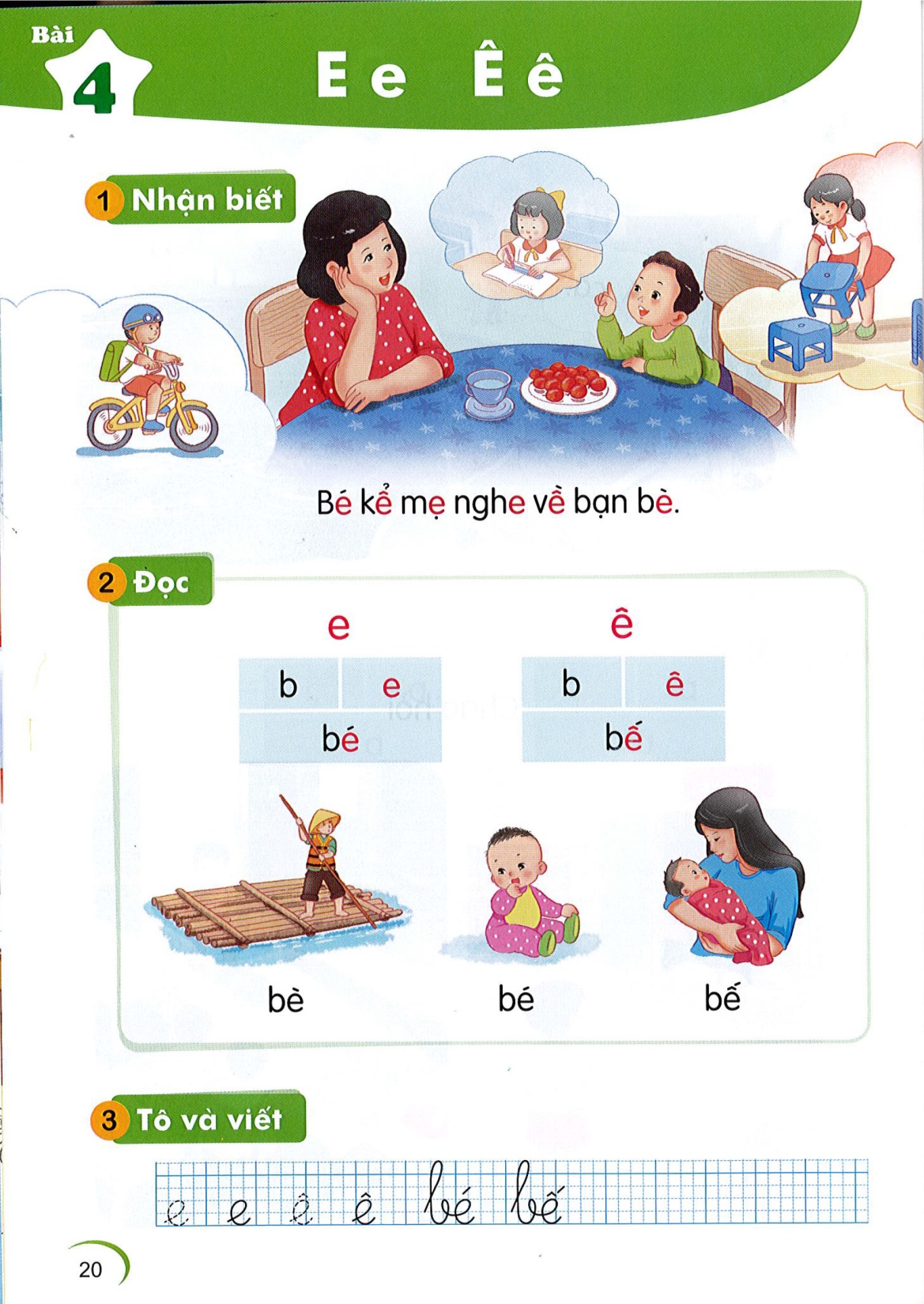 bÕ
bÐ
bÌ
2
§äc
e
ª
b
b
e
ª
bª
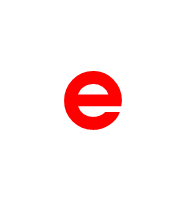 ª
bÐ
bÐ
bÕ
bÌ
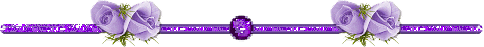 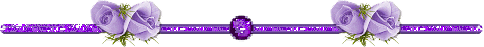 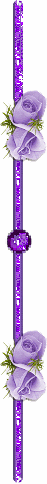 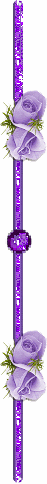 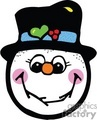 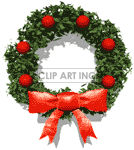 thư gi·n nhÐ!
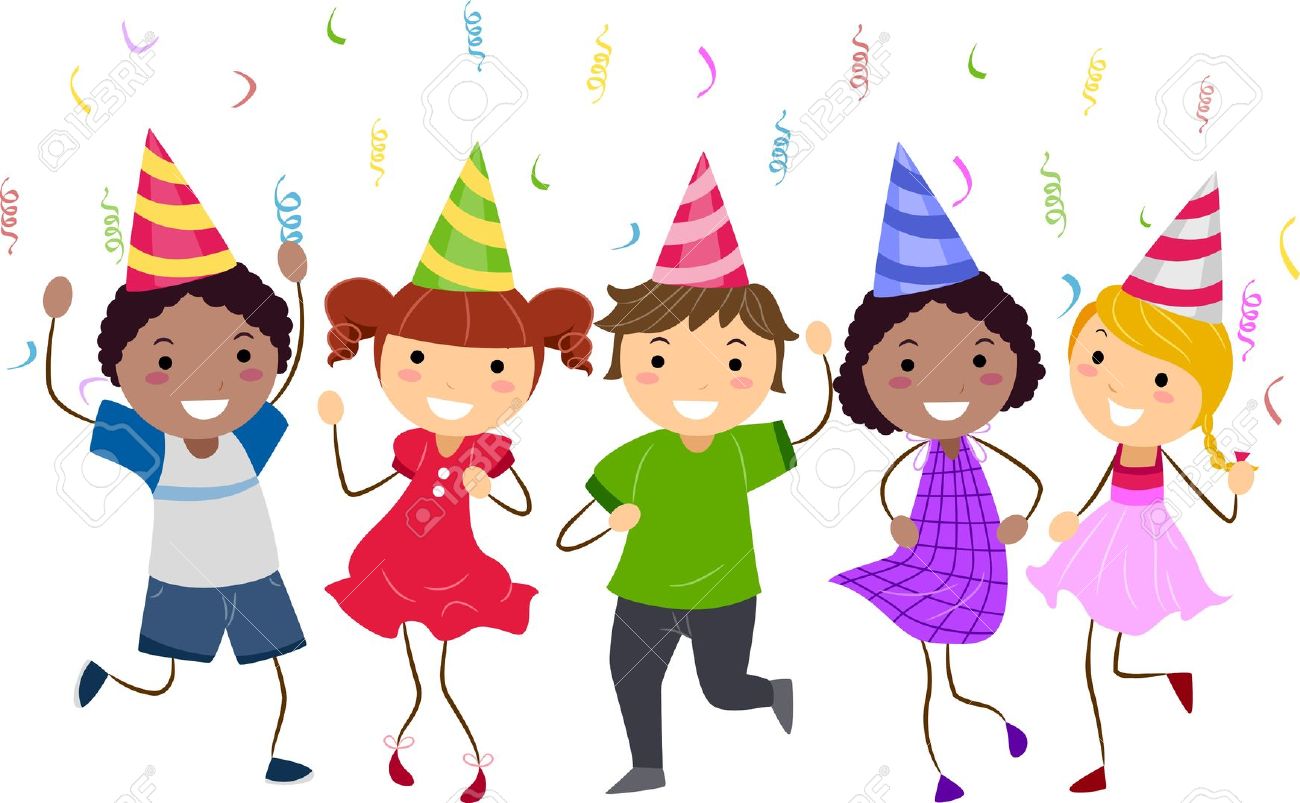 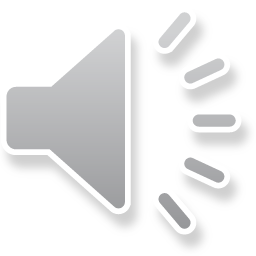 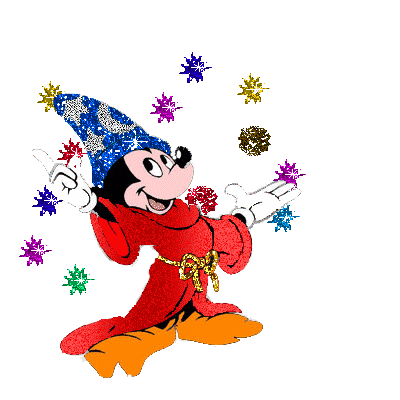 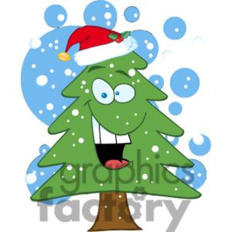 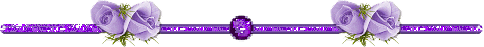 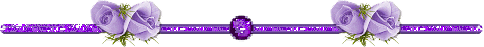 2
§äc
e
ª
b
b
e
ª
e
ª
bª
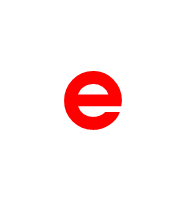 ª
bÐ
bÐ
bÕ
bÌ
3
ViÕt b¶ng
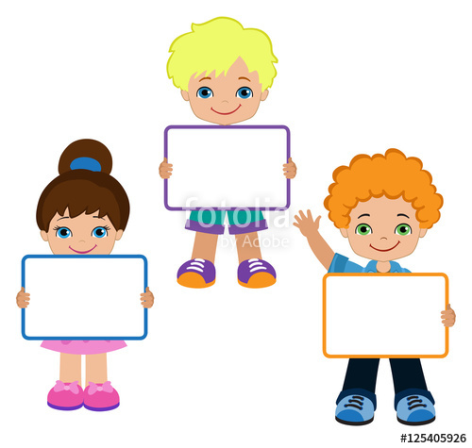 ɓ  Ź
χȾ
χɄ
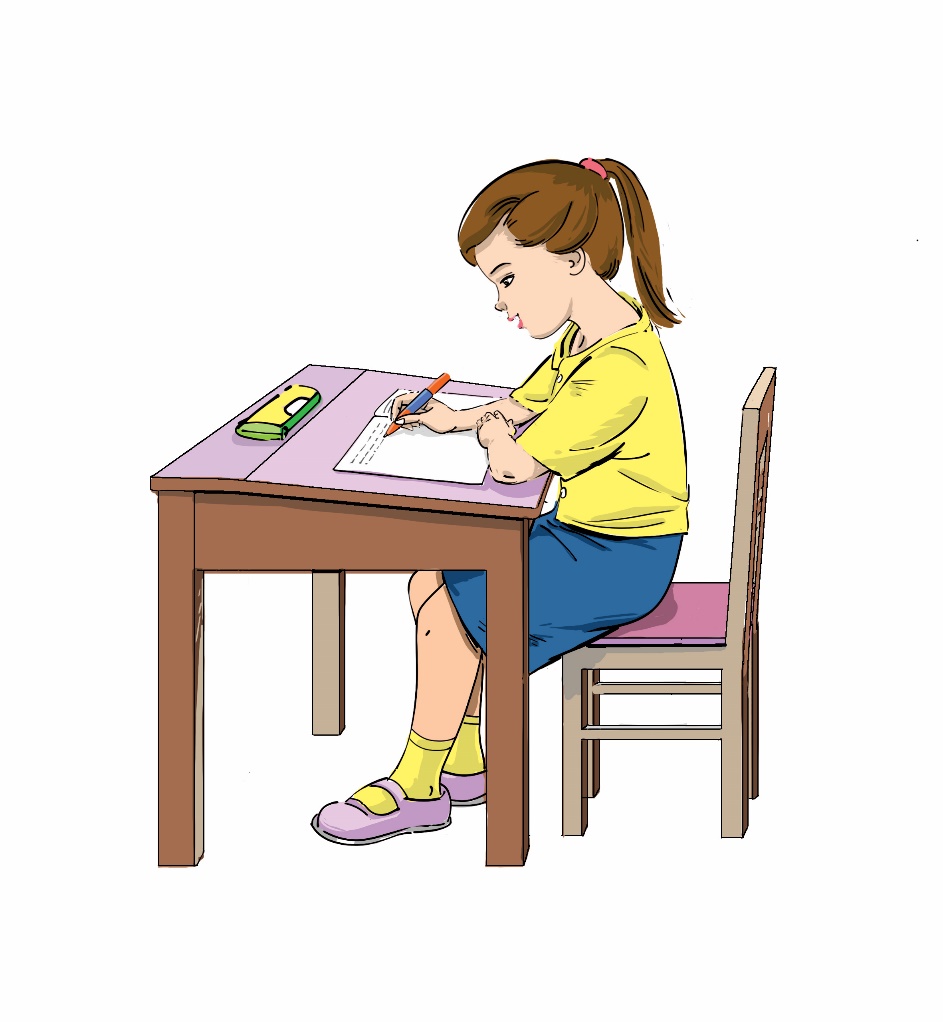